Использование технологии мобильного обучения при организации образовательного процесса по учебному предмету «Биология»


           Болбукова Е.В.
                     учитель биологии
                                      ГУО «Гимназия г.п.Корма»
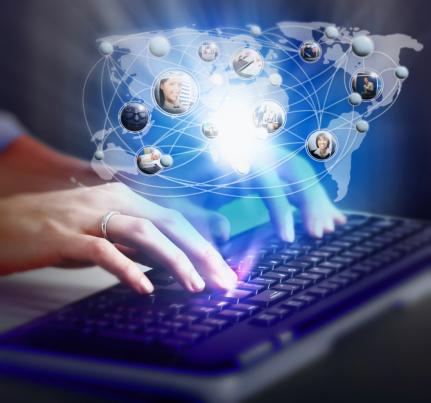 Мобильное 
		обучение ?!
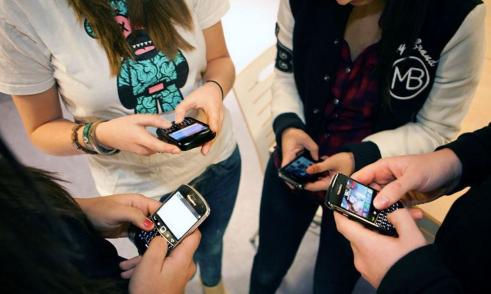 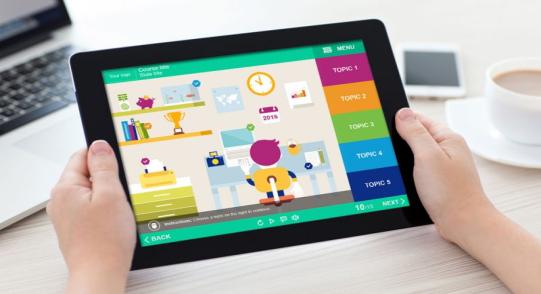 Мобильное обучение:

Поиск информации в сети Интернет при составлении таблиц и схем.
Просмотр видеороликов для визуализации биологических процессов.
Работа по системе «перевернутого урока».
Дистанционное обучение.
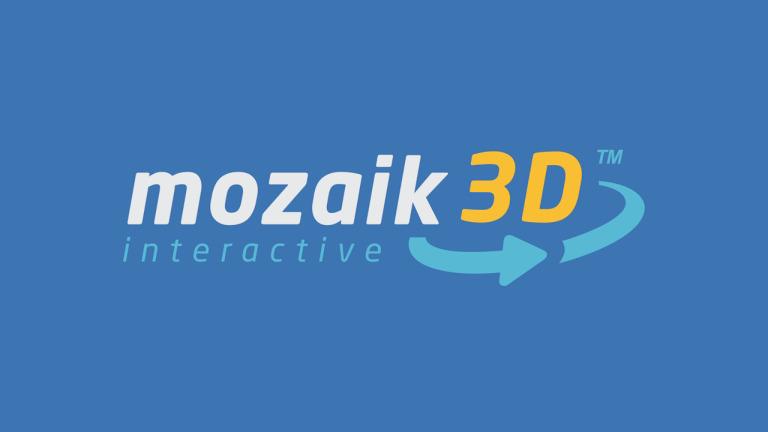 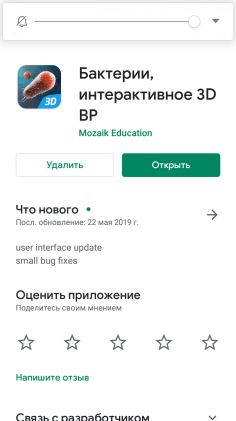 Bacterial interactive
Бактерии, интерактивное 3D ВР
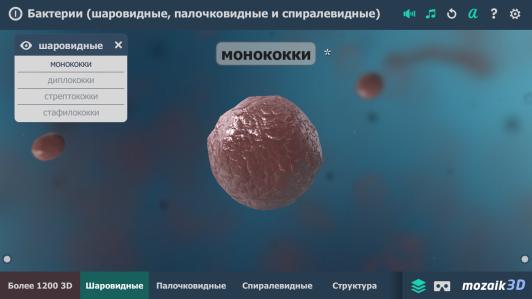 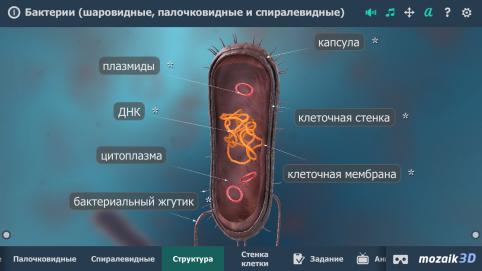 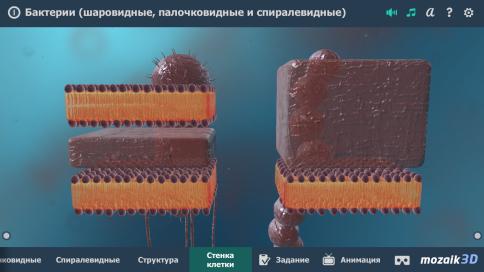 Bacterial interactive
Бактерии, интерактивное 3D ВР
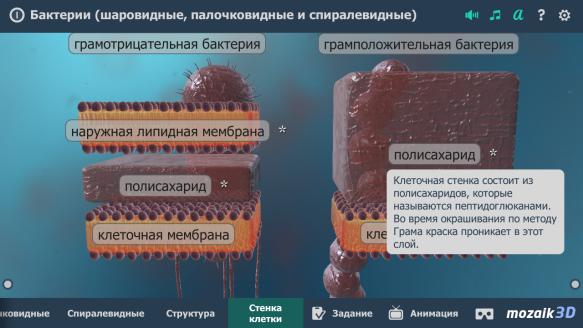 Bacterial interactive
Бактерии, интерактивное 3D ВР
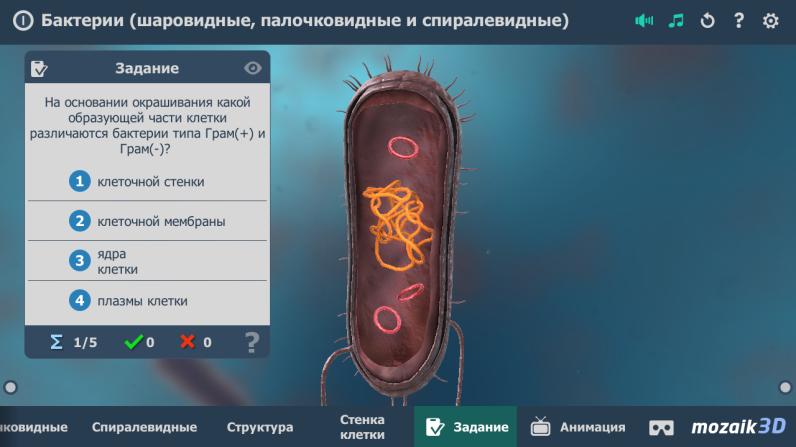 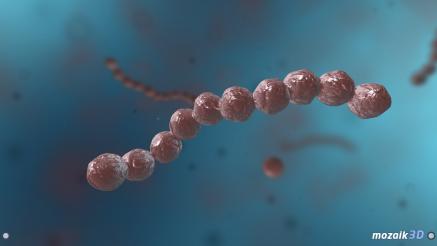 Bacterial interactive
Бактерии, интерактивное 3D ВР
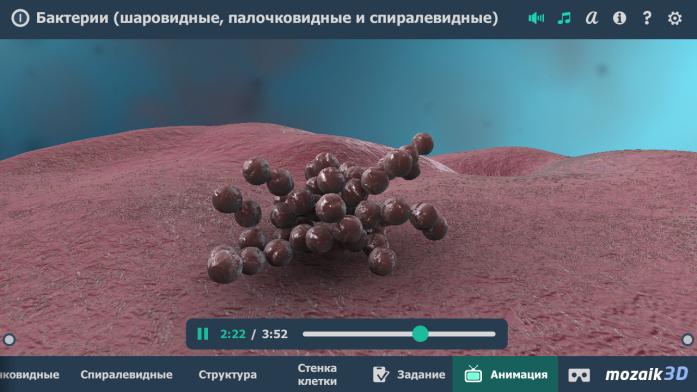 Human body
Тело человека (мужчина/ женщина), интерактивное 3D BP
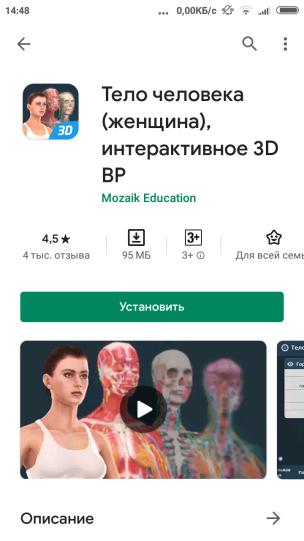 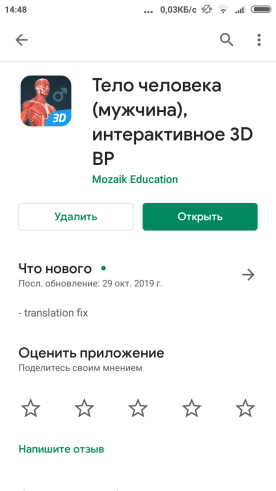 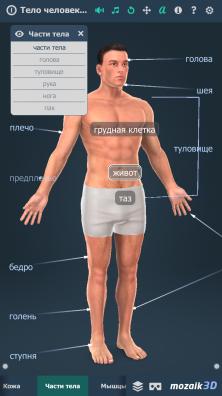 Human body
Тело человека (мужчина/ женщина), интерактивное 3D BP
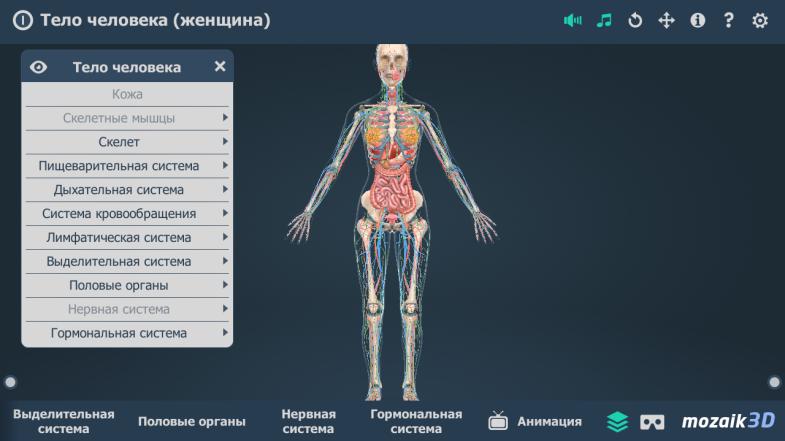 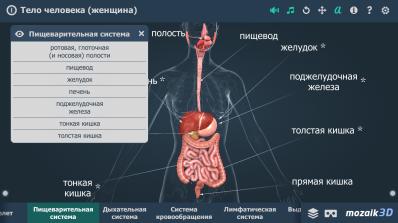 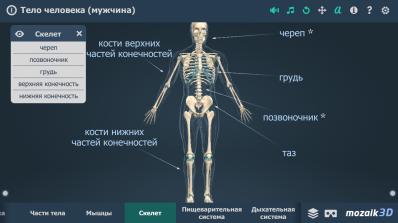 The ear and the mechanism of hearing
Ухо, слуховой процесс, интерактивное 3D BP
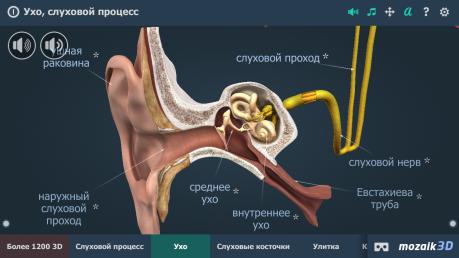 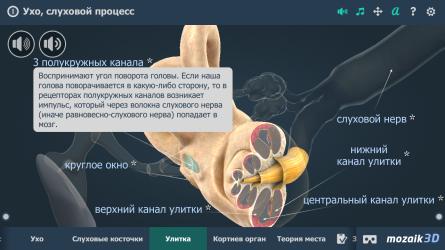 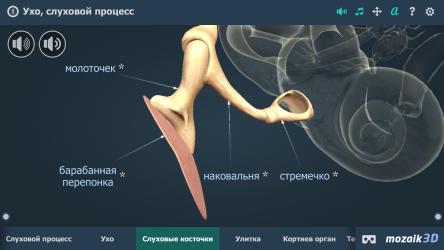 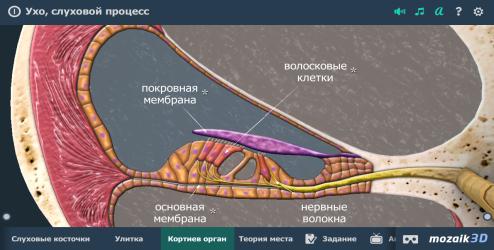 Биология – школьный курс
Справочник StudyApps
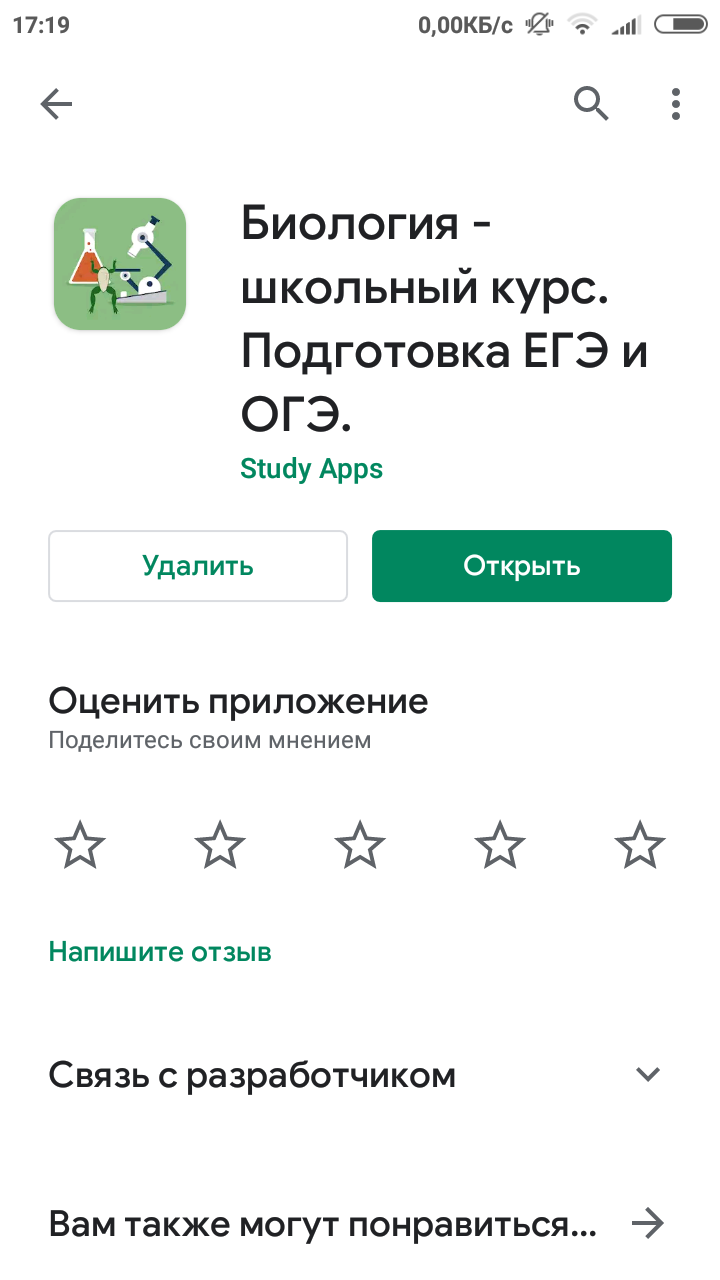 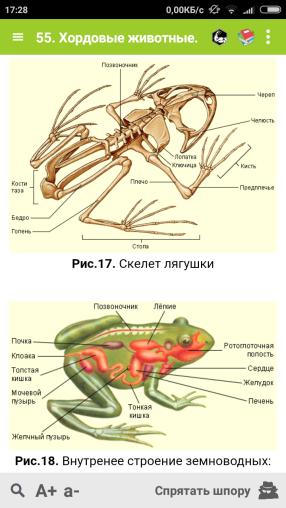 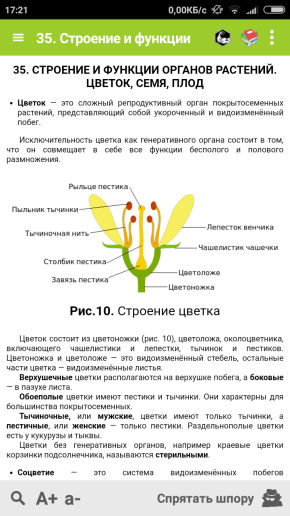 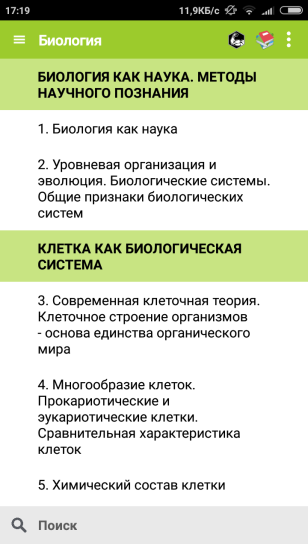 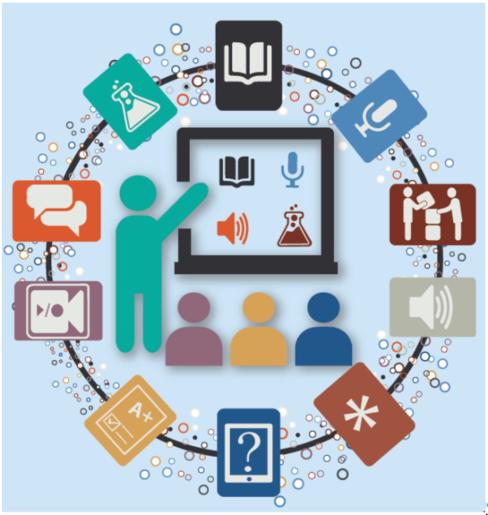